Az uniós tagság létszakaszai: csatlakozás, felfüggesztés, kilépés
Az EU közjogi alapjai
1
Csatlakozás
Csatlakozások:
Északi kibővülés
Déli kibővülés
Volt EFTA-államok
Keleti kibővülés 
Horvátország
2
Csatlakozási feltételek
1993-ig íratlan szabályok
1993: Koppenhágai kritériumok
Madridi többlettel kiegészült koppenhágai kritériumok
Lisszaboni Szerződés szerinti kritériumok
3
Első elvárások
Földrajzi értelemben Európa állama
Demokratikus berendezkedés
4
Koppenhágai kritériumok I.
A tagságra vágyó országnak:
a) biztosítania kell a demokrácia, a jogállamiság, az emberi jogok és a kisebbségek védelmét; 
b) működőképes és versenyképes piacgazdasággal kell rendelkeznie; 
c) vállalnia kell a politikai unióval, valamint a gazdasági és monetáris unióval járó kötelezettségeket.
5
Koppenhágai kritériumok II.
Az Uniónak: 
d) képesnek kell lennie az új államok befogadására oly módon, hogy a csatlakozás ne fékezze az integráció dinamizmusát, ne csökkentse az integráció szintjét.
6
Madridi többlettel kiegészült koppenhágai kritériumok I.
a) a demokráciát, a jogállamiság és az emberi jogok érvényesülését, valamint a kisebbségi jogok tiszteletben tartását és védelmét garantáló stabil intézmények; 
b) működő piacgazdaság és képesség az Unión belüli versenyviszonyokkal és piaci erőkkel való megbirkózásra; 
c) a tagságból eredő kötelezettségek – többek között a politikai, gazdasági és monetáris unió céljai – felvállalásának és hatékony végrehajtásának képessége.
7
Madridi többlettel kiegészült koppenhágai kritériumok II.
Új feltétel:
d) a tagjelölt országnak képesnek kell lennie az uniós jogszabályok alkalmazására, valamint az uniós jog nemzeti jogba – a megfelelő igazgatási és igazságszolgáltatási struktúrákon keresztül – történő átültetése hatékony végrehajtásának biztosítására.
8
Lisszaboni Szerződés
Kérelem benyújtásának feltétele a 2. cikkben említett alapértékek tiszteletben tartása is
A tagságra vágyó államnak elkötelezettnek kell lennie az Unió alapértékei mellett
9
Az Unió alapértékei
a) az emberi méltóság, a szabadság, a demokrácia, az egyenlőség és a jogállamiság tiszteletben tartása; 
b) az emberi jogok – köztük a kisebbségekhez tartozó személyek jogainak – tiszteletben tartása; 
c) a pluralista társadalom és a megkülönböztetés-mentesség, a tolerancia, az igazságosság, a szolidaritás, valamint a nők és a férfiak közötti egyenlőség tiszteletben tartása.
10
Az integrációhoz való közeledés lépései
Partnerség – szomszédságpolitika
Európai Megállapodás (Társulási Megállapodás)
Tagjelölt státusz
Csatlakozási tárgyalások megkezdése
Tagság
11
Partnerség
keleti partnerség 
Azerbajdzsán, Belarusz, Grúzia, Moldova, Örményország és Ukrajna 
szabadkereskedelmi megállapodás, pénzügyi támogatás
vízummentesség
12
Szomszédságpolitika
Kétoldalú megállapodások
Algéria, Azerbajdzsán, Egyiptom, Fehéroroszország, Grúzia, Izrael, Jordánia, Libanon, Líbia, Marokkó, Moldova, Örményország, Palesztina, Szíria, Tunézia, Ukrajna
13
Európai Megállapodások
1991-es maastrichti Európai Tanács – a keleti bővítés felvetése
Magyarország: (1991. december 16; 1994. évi I. törvény) Társulási Szerződés
14
Potenciális tagjelöltség
Potenciális tagjelölt országok 
2016 februárja óta Bosznia–Hercegovina 
Sajátos helyzetét is figyelembe véve Koszovó
15
Tagjelöltség
tagjelölt státusz – Európai Tanács – a Bizottság kedvező véleményét és az Európai Tanács hozzájárulását követően
uniós acquis átvétele 
Bizottság: országjelentések
16
Tagjelöltség II.
Tagjelölt országok 
2005 decembere óta Macedónia Volt Jugoszláv Köztársaság 
2014 júniusa óta Albánia
17
A csatlakozás folyamata
formális kérelmet szükséges benyújtani a csatlakozásról a Tanácshoz 
a Tanács a csatlakozási kérelemről tájékoztatja az Európai Parlamentet, a Bizottságot és a nemzeti parlamenteket
a Tanács felkéri a Bizottságot: mérje fel a jelentkező ország alkalmasságát a tagság feltételeinek teljesítésére
18
A csatlakozás folyamata II.
Bizottság pozitív véleménye és a Tanács egyhangúlag elfogadott tárgyalási felhatalmazása alapján: csatlakozási tárgyalások
19
Csatlakozási tárgyalások
tárgyalási fejezetenként
 derogáció
éves jelentések – az Európai Parlament plenáris ülésen
20
Csatlakozási tárgyalások
Uniós tagságra irányuló tárgyalások folyamatban: 
2005 októbere óta Törökországgal,
2012 júniusa óta Montenegróval, 
2014 januárja óta Szerbiával
Izland, 2015 márciusában a tárgyalások felfüggesztése
21
Csatlakozási szerződések
Csatlakozási szerződés: Horvátország (2012),  Bolgár Köztársaság és Románia (2005), Cseh Köztársaság, Észtország, Ciprus, Lettország, Litvánia, Magyarország, Málta, Lengyelország, Szlovénia és Szlovákia (2003), Ausztria, Finnország és Svédország (1994),  Spanyolország és Portugália (1985), Görögország (1979), Dánia, Írország és az Egyesült Királyság (1972)
22
Csatlakozás
Tanács egyhangú jóváhagyás
Európai Parlament egyetértés
csatlakozási szerződést valamennyi uniós ország, a csatlakozó ország aláírja 
ratifikáció
alapító szerződések módosítása
23
Felfüggesztés
Szerződések felfüggesztése nem lehetséges
uniós tagállamok vonatkozásában a tagsággal összefüggő egyes jogok szankciós felfüggesztése (megsérti az EUSZ 2. cikkét)
24
Tagság megszűnése
az államnak, vagy az Európai Uniónak mint szervezetnek a megszűnése
klasszikus szerződési jogi elveknek megfelelően elvi lehetőség: 
A) kilépés (tagállam önkéntes elhatározásával), 
B) kizárás (többi tagállam, szankció)
25
Kilépési formula
Lisszaboni Szerződés hatályba lépése óta
50. cikk
Saját alkotmányos követelményeivel összhangban a tagállamok bármelyike úgy határozhat, hogy kilép az Unióból
Kilépési nyilatkozat visszavonható (C‑621/18. sz. ügy)
26
Kilépési folyamat
Tagállam: kilépésre vonatkozó szándékát az Európai Tanácsnak köteles bejelenteni
Európai Unió tárgyalásokat folytat ezzel az állammal
Eredmény: megállapodás (kilépés, jövőbeni kapcsolatok)
27
Kilépés bejelentése
Kilépést be kell jelenteni 
Bejelentéstől az érintett tagállamot az egyhangú és minősített többségi döntés meghozatala során figyelmen kívül kell hagyni
28
Kilépési tárgyalások
két éves határidő (Európai Tanács az érintett tagállammal egyetértésben ennek a határidőnek a meghosszabbításáról dönthet)
Tárgyalások eredményesek  
Megállapodás: innentől alkalmazhatatlanok a Szerződések
két év elteltével a Szerződések az érintett államra többé nem alkalmazhatók
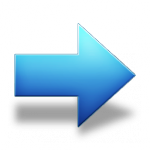 29
Megállapodás
Svájc-típusú (soft-Brexit)
Norvég-típusú
CETA
CETA+ (hard-Brexit)
Sui generis
WTO
30